Информационный проект «Энциклопедия слова «мать»
Работу выполнила: 
ученица 5 класса «А» 
средней школы №42
Нигметзянова Виктория.
Учитель – Васильева А.К.
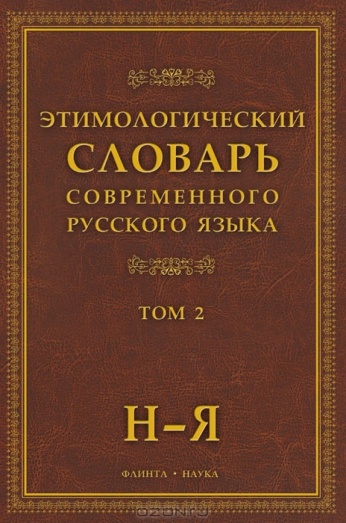 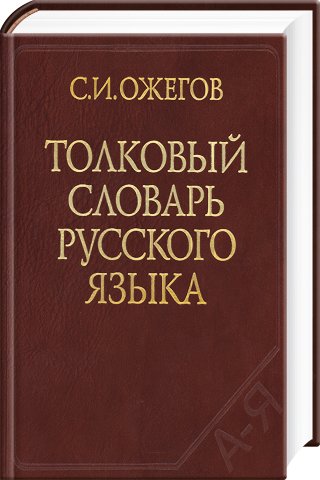 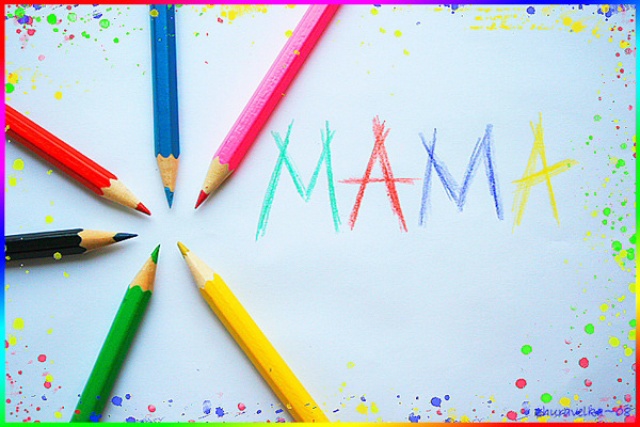 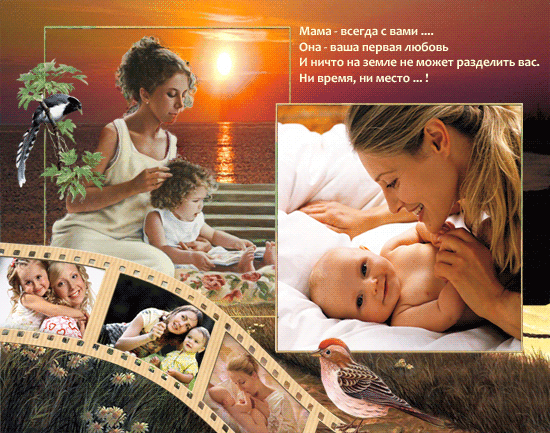 Актуальность работы
Русский язык – язык слов, слов разных: больших и маленьких, простых и сложных, веселых и грустных, добрых и злых. 
     Десятки миллионов людей всех возрастов, всерьёз  изучающих русский язык, нуждаются в разъяснении, в истолковании  слов  русского языка. Как было бы удобно, если бы вся информация по конкретному слову была собрана в одном месте, так называемой «энциклопедии одного слова», в которой о слове было бы рассказано со всех сторон.
Цель и задачи работы
Цель работы – создание  энциклопедии слова «мать». 
Задачи:
Изучить различные  литературные и электронные источники по данной теме; 
Собрать, систематизировать и проанализировать собранный материал;
 Составить энциклопедию слова.
Этапы работы:
Работа с источниками

Анализ и систематизация собранного материала

Оформление выводов

 Оформление результата работы в виде презентации.
Первый этап – работа с источниками
На данном этапе я проследила, как живёт это слово   в словарях, в русском фольклоре:  пословицах, поговорках,  загадках и скороговорках, притчах, приметах, легендах, в песнях и сказках, афоризмах и крылатых выражениях.  Для этого использовала разные типы словарей (толковые, этимологические, словари синонимов),  справочные пособия и  энциклопедическую литературу, Интернет - ресурсы, а также помощь и подсказку родных и близких.
Второй этап – сбор, систематизация и анализ собранного материала.Происхождение слова.
по Этимологическому словарю русского языка Шанского Н.М:

МАТЬ- общеслав. индоевропейского характера. Происходит это слово от индоевропейского «mati»,  в основе слог «ma». Поэтому во многих языках слово «мать»
      звучит похоже  или одинаково: máma - по-чешски; matka- по-польски, словацки; мати — по-украински; ema — по-эстонски; Mutter— по-немецки; mother—по-английски и т.д. 
      Существительное мама означает - общеслав. индоевр. хар-ра, образовано в языке детей на стадии лепета удвоением слога ма. Вероятно, суффиксальное производное от детского лепета мама. Первоначальное mati изменилось на почве русского языка в мать в результате утраты конечного безударного И.
      «Господи, мати пресвятыя богородицы!»- говорила в себя и вздыхала старуха, глядя на бомбы… (Л.Н. Толстой «Севастопольские рассказы»).
Лексическое значение слова.
по «Толковому словарю живого великорусского языка» В.И.Даля:
        
МАМА - ж. 1)маменька, мамонька, -мочка, матушка, родительница: маманя, мамуся южно- западная мамусь или мамусь. 
    Уродила мама, что не принимает и яма! 
    2)или мамка, мамушка (местами употребляется мать), кормилица, женщина, кормящая грудью не свое дитя; 
    3) старшая няня, род надзирательницы при малых детях
по Толковому словарю  С.И. Ожегова, Н.Ю. Шведовой:
МАТЬ - 
1) женщина по отношению к своим детям;
Тебе есть примеры другие - перед тобою мать твоя. (Н.В. Гоголь «Ревизор»)
2) (перен.) источник, начало чего-нибудь, а также о том, что близко каждому;
Повторенье- мать ученья.
Лень- мать всех пороков.
3) самка по отношению к детёнышам;
Медведица- мать медвежат.
4) обращение к пожилой женщине (прост.)
Мать, невзлюбил нас Господь за последние года, а? Мать? (М.Горький «Детство»).
название монахини (разг.)
Мать-попадью степенную, попову дочь безвинную, семинариста всякого - Как чествуете вы? (А.Н. Некрасов «Кому на Руси жить хорошо?»)
В данной работе слово мать рассматривается только в первом значении.
по  Толковому словарю русского языка под ред. Д.Н. Ушакова:

МАМА, мамы, ж. 1. мать (разг.; употр. обычно при обращении детей к матери). Я тотчас узнал эту гостью, как только она вошла - это была мама. Достоевский. Мама, пойдем гулять! 2. То же, что мамка в 1 знач. (устар.). Пусть же все добрые люди увидят, что мама и что мать родная. Фонвизин.
Синонимы слова
по словарю Абрамова Н. Словарь русских синонимов и сходных по смыслу выражений:

МАТЬ - мама, матерь, матушка, мамаша, матка, родимая, родительница; источник, мамка, стрефил, матуша, матусенька, матуничка, матуненька, матенка, инокиня, матунька, матухна, нана, ехидна, сестра, маманя, монахиня, матуся, матя, матуха, матушь, матуличка, матунюшка, матика, мачка, матонька, матуля, матуня, попадья, матынька, маманюшка, мамулечка, мамуся, мамусечка, маменька, мамашенька, мамочка, мамашечка, маман, мамуля, маточка, кукушка, мамусенька, начало, святая мать, адити, христова невеста, родимая матушка, заломиха, детница, мамушка, черница, гея. 


Словари синонимов дают оттеночную интерпретацию слова мать, каждый синоним идёт с определённой пометой.
СЛОВО В СЛОВООБРАЗОВАТЕЛЬНОМ СЛОВАРЕ
по  Словообразовательному словарю  А.Н. Тихонова:
Крылатые выражения
по Энциклопедическому словарю крылатых слов и выражений. Авт. -  Вадим Серов:
                   МАТЬ ТЕРЕЗА
             Монахиня (в миру — Агнес Гонджа Бояджиу, 1910—1997), которая сделала свою жизнь примером подвижнического социального служения религиозного человека. Родилась в г. Скопле (в то время под властью Турции, с 946 — столица Македонии) в благополучной албанской семье. В годы Первой мировой войны беженкой оказалась в Ирландии, где приняла постриг в католическом ордене «Ирландские сестры Лорето» и новое имя — Тереза. В 1929 г. приехала в Индию, где первое время преподавала географию в миссионерской школе для девочек. Спустя 15 лет основала свой монашеский орден — «Орден милосердия», который стал действовать в трущобах Калькутты, оказывая помощь больным, умирающим, сиротам, всем нуждающимся в сочувствии и поддержке. Проповедуя идеи милосердия и сострадания, мать Тереза смогла привлечь на свою сторону немало сторонников и попечителей, при помощи которых отделения «Ордена милосердия» стали работать в 77 странах мира (по состоянию на 1987 г.), опекая приюты, больницы, хосписы. Лауреат Нобелевской премии мира (1979). Имя матери Терезы стало всемирно известным как символ деятельного служения людям, девизом которого могут считаться ее слова: «...Все мы связаны друг с другом, принадлежим друг другу и обязаны друг другу помогать» (цит. по журналу «Новое время», № 36, 1987). Используется: как шутливый синоним деятельной, отзывчивой женщины, которая всячески стремится помочь своим ближним.
Фразеологические обороты
по Фразеологическому словарю русского литературного языка. Авт. -  А. И. Фёдоров:
Мать моя родная! Разг. Экспрес. Восклицание, выражающее изумление, восторг, неожиданность. — А воздух! Какой воздух, мать моя родная! Настоялся на травах за всю эту осень (Паустовский. Ночь в октябре).
Мать пресвятая! Разг. Экспрес. Восклицание, выражающее изумление, страх, испуг. Старушка засуетилась, встречая. — Помыться? Покушать? Батюшки!.. Мать пресвятая! Дымищем-то как от тебя (С. Злобин. Степан Разин).
Мать пречистая! Устар. Экспрес. Восклицание, выражающее изумление, удивление. — А что было, когда мы зимой в Москву рыбу возили. Мать пречистая! (Чехов. Мороз).
Как мать родила. Прост. Ирон. Нагишом, без всякой одежды. Пастухи, некоторые одетые, другие как мать родила, перебегают от одной части его (гурта) к другой (Г. Потанин. Путешествие по Монголии). — Дак это, я мигом! — смотритель с готовностью вскочил… но тут же, стыдливо покраснев, уселся опять. О том, чтобы выйти, как мать родила, на люди, не могло быть и речи (Чехов. Поездка).
Афоризмы
Господь не может поспеть всюду одновременно, и поэтому он создал матерей. Решиться обзавестись ребенком — дело нешуточное. Это значит решиться на то, чтобы твое сердце отныне и навсегда разгуливало вне твоего тела. (Элизабет Стоун)

Все матери имеют один физический недостаток: у них только две руки.   (Лилиан Хеллман)

Самой превосходной из женщин сочтена будет та, которая окажется в состоянии заменить своим детям умершего отца. (Гете)Будущее нации - в руках матерей. (Бальзак) 
 по Интернет-ресурсам
Пословицы и поговорки
по «Толковому словарю живого великорусского языка» В.И.Даля:
       В пословицах и поговорках отражена великая сила материнской любви, роль примера матери в воспитании детей, неразрывная связь матери и ребёнка на протяжении всей жизни и даже какая-то магическая сила матери.
Матушкин гнев, что весенний снег: и много его выпадает, да скоро растает.
Одна у человека родная мать, одна у него и Родина.
Родная земля - матушка, чужая сторона - мачеха.
Птица рада весне, а младенец матери.
Нет милее дружка, чем родная матушка.
При солнышке тепло, при матушке добро.
Материнское сердце в детках, а детское в камне.
Материнская молитва со дна моря вынимает (достаёт)
Кто мать и отца почитает, тот вовеки не погибает.
Жена для совета, тёща для привета, а нет милей родной матери.
Материнское благословение на воде не тонет, на огне не горит.
Мать и бьёт, так гладит, а чужая и гладит, так бьёт.
Без отца - полсироты, а без матери и вся сирота.
Птичьего молока хоть в сказке найдешь, а другого отца-матери и в сказке не найдешь.
Слепой щенок и тот к матери ползет.
Не оставляй отца и матери на старости лет, и Бог тебя не оставит.
Детки хороши - отцу, матери венец, худы - отцу, матери конец.
Счастливая дочь - в отца, а сын - в мать.
Что мать в голову вобьет, того и отец не выбьет.
Третий этап – подведение итогов
В происхождении слова мне показалось интересным (это я узнала в Этимологическом словаре Шанского), что в общеславянском  языке слово мама произошло от детского лепета «мА»  
Изучая толкование лексического значения в разных толковых словарях я узнала, кроме уже известных мне, новые  значения слова:
                1.Обращение к пожилой женщине.
                2.Женщина, кормящая грудью не своё дитя.
В словаре синонимов я насчитала 60 синонимов к слову мать, с разными пометками.
В словообразовательном словаре я увидела, что от слова мать образуется 26 однокоренных слов.
Больше всего меня заинтересовало употребление слова мать в крылатых выражениях, фразеологических оборотах и афоризмах. Из словаря Вадима Серова я узнала о существовании такого выражения, как «Мать Тереза», которое используется как синоним отзывчивой женщины, помогающей ближним.
Запомнился мне афоризм французского писателя Бальзака «Будущее нации – в руках матерей».
И конечно, больше всего меня поразили пословицы и поговорки, в которых отражена сила материнской любви:  Матушкин гнев, что весенний снег: и много его выпадает, да скоро растает;  Птица рада весне, а младенец матери;  Материнская молитва со дна моря достаёт.
Заключение
В ходе своей работы я рассмотрела слово «мать» с разных сторон: его лексического значения, происхождения, словообразования, употребления в речи. Делала я это с помощью разного вида словарей. Работать с ними было интересно. Интересно было узнать такое «близкое» для меня слово «изнутри».

Особенное впечатление на меня произвел широкий синонимический ряд слова «мать», я постараюсь использовать в своей речи некоторые из синонимов, а также буду избегать ошибок в однокоренных этому слову словах.

Когда я рассматривала слово с точки зрения употребления его в речи, то была удивлена, как часто и много упоминали о матери  известные люди, да  и простой народ, о чем свидетельствует множество фразеологизмов, пословиц, поговорок, афоризмов, которые я буду стараться использовать в своей речи.